Black Friday Newsletter
Here is where your presentation begins
Table of Contents
Announcements
Welcome!
01
04
Here you could describe the topic of the section
Here you could describe the topic of the section
In Depth
Events
02
05
Here you could describe the topic of the section
Here you could describe the topic of the section
In Brief
03
Here you could describe the topic of the section
A Picture Is Worth a Thousand Words
01
Announcements
You can enter a subtitle here if you need it
First Announcement
Mercury is the closest planet to the Sun and the smallest one in the Solar System—it’s only a bit larger than the Moon
“
“This is a quote, words full of wisdom that someone important said and can make the reader get inspired.”
—Someone Famous
Second Announcement
Jupiter
Neptune
Mars
It’s a gas giant and the
biggest planet in the entire Solar System
Neptune is the fourth-largest planet in the Solar System
Despite being red, Mars  is actually a cold place full of iron oxide dust
Maybe You Need a List
Do you know what helps you make your point clear? Lists like this one:
They’re simple
You can organize your ideas clearly
You’ll never forget to buy milk!
And the most important thing: the audience won’t miss the point of your presentation
02
In Depth
You can enter a subtitle here if you need it
Awesome Words
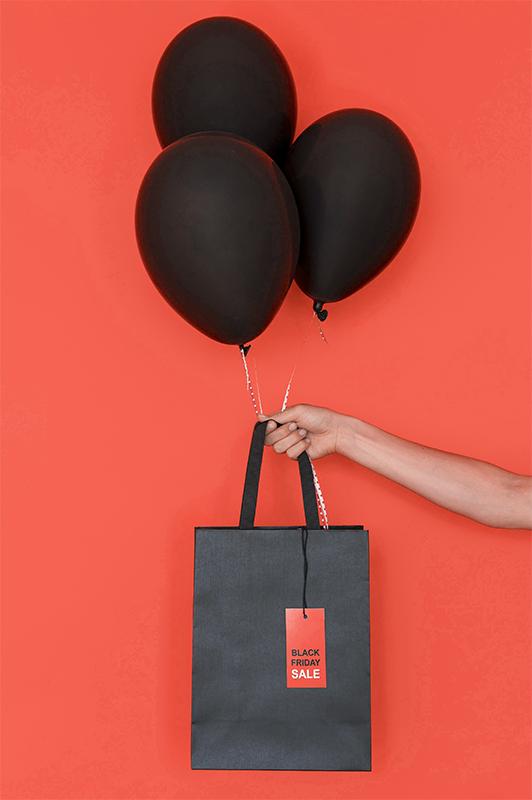 In Depth
Venus
Venus has a beautiful name and is the second planet from the Sun. It’s terribly hot—even hotter than Mercury
In Depth
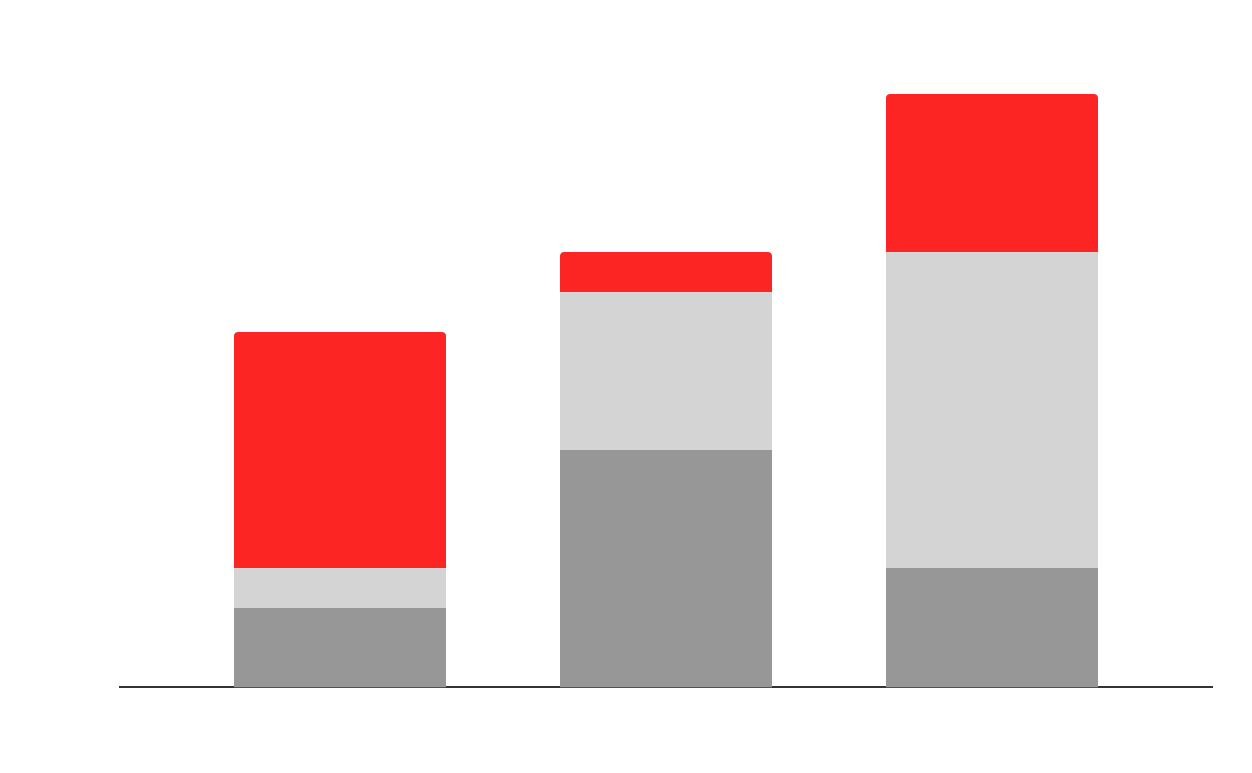 Jupiter
To modify this graph, click on it
Neptune
Follow the link and change the data
Mars
Then, paste the resulting graph here
Percentages
75%
50%
38%
82%
Mercury
Neptune
Mars
Jupiter
Mercury is the smallest planet
Neptune is the farthest planet
Mars is actually a cold place
Jupiter is the 
biggest planet
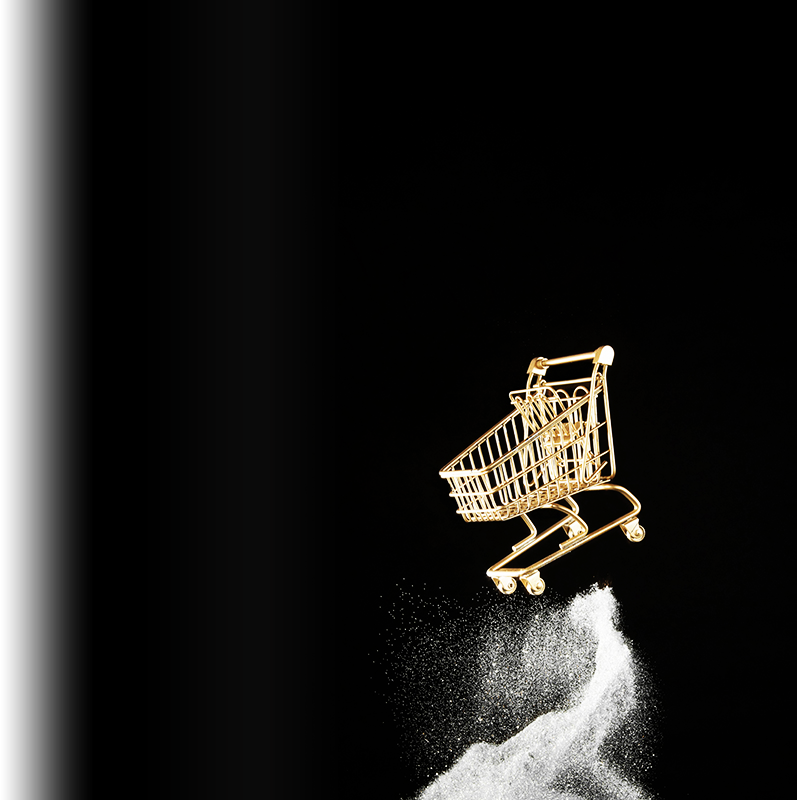 Sector News
Mars
Despite being red, Mars  is actually a cold place full of iron oxide dust
Venus
Venus has a beautiful name and is the second planet from the Sun
This Is an Infographic
Mars
Despite being red, Mars is a cold place
Neptune
Neptune is the farthest planet
Jupiter
Jupiter is the 
biggest planet
03
In Brief
You can enter a subtitle here if you need it
News
Loyalty
Efficiency
Neptune is the farthest
planet from the Sun and
the fourth-largest
Despite being red, Mars is actually a cold place full of iron oxide dust
Reliability
Commitment
Mercury is the closest
planet to the Sun and also the smallest one
It’s the biggest planet in the Solar System and the fourth-brightest
Latest News
Mercury
Venus
Jupiter
Mercury is the closest planet to the Sun
Venus is the second planet from the Sun
It’s the biggest planet 
in the Solar System
Saturn
Mars
Neptune
Saturn is the ringed 
one and a gas giant
Despite being red, Mars is actually a cold place
Neptune is the farthest planet from the Sun
Customer Reviews
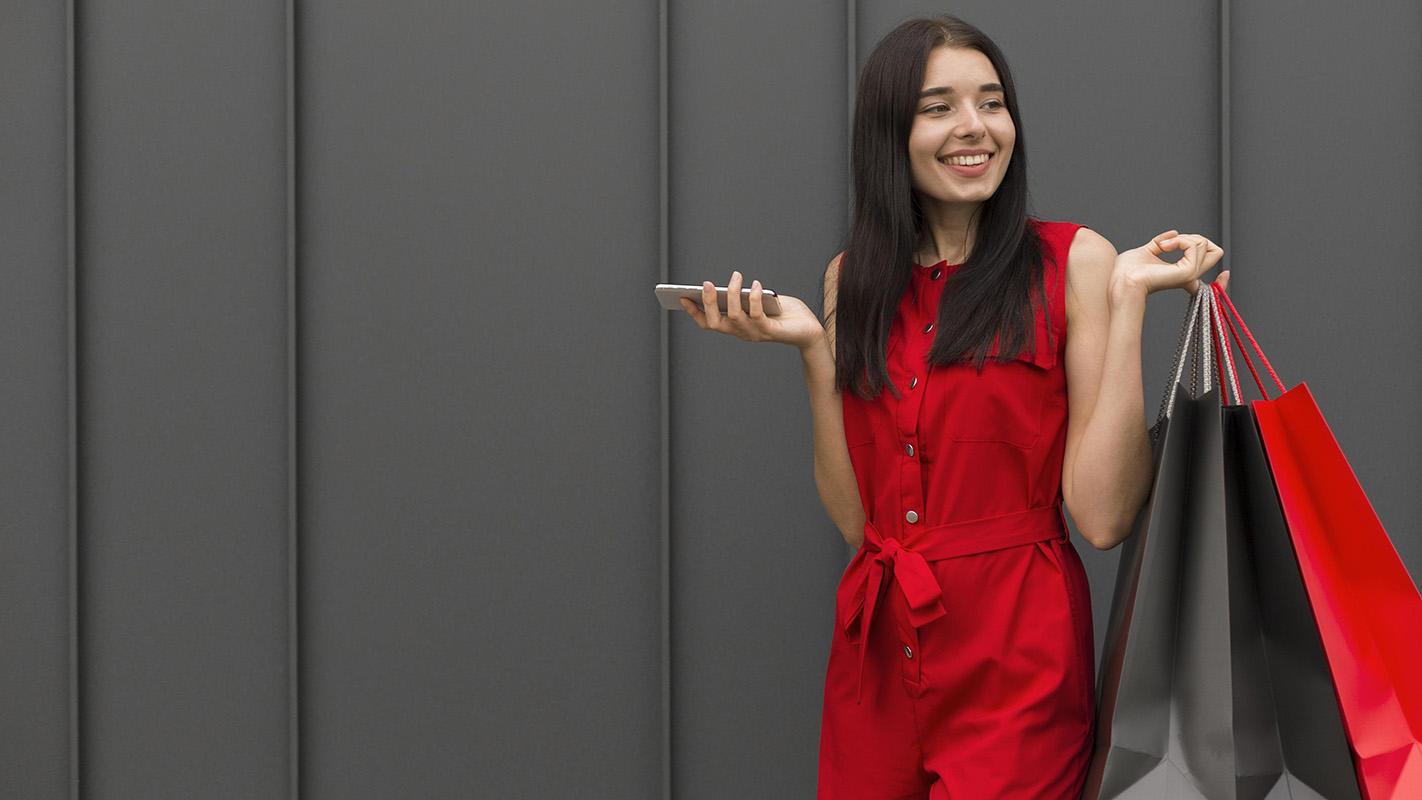 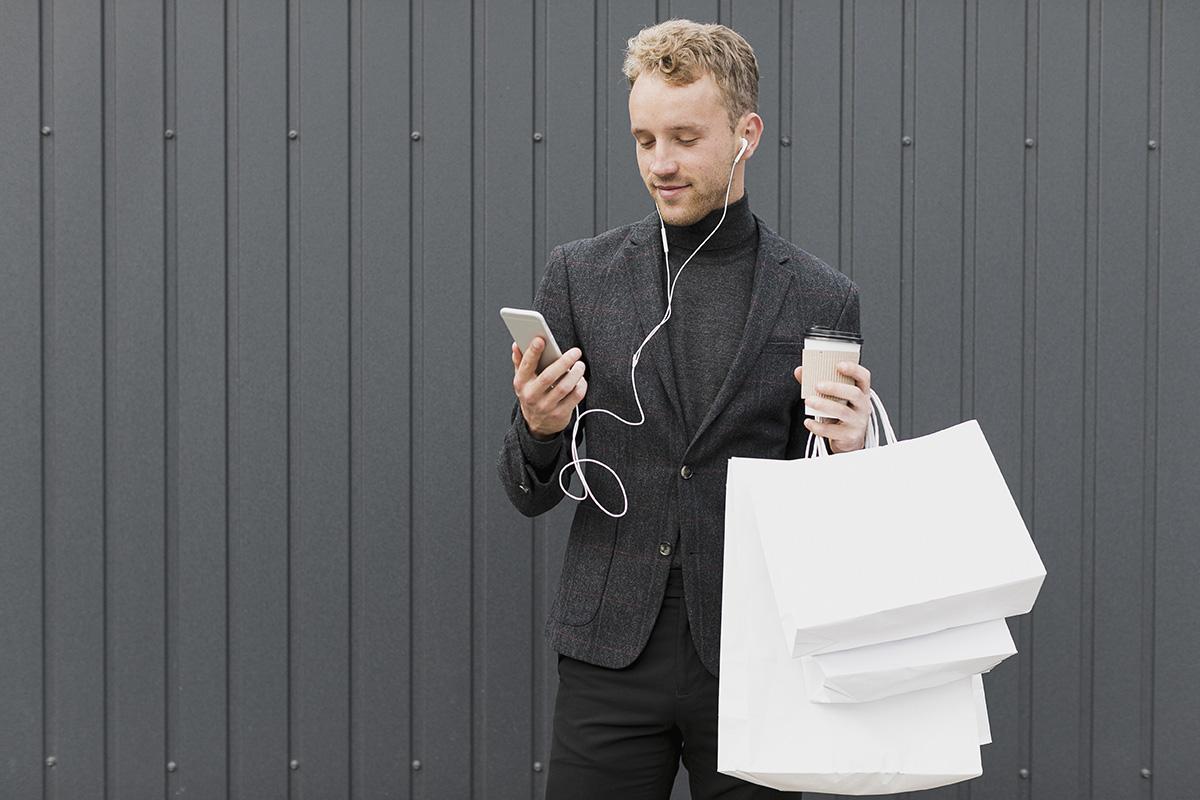 “
“
Jenna Smith
John James
“Mercury is the closest planet to the Sun”
“Neptune is the farthest planet from the Sun”
14,008
Big numbers catch your audience’s attention
04
Welcome!
You can enter a subtitle here if you need it
Welcome!
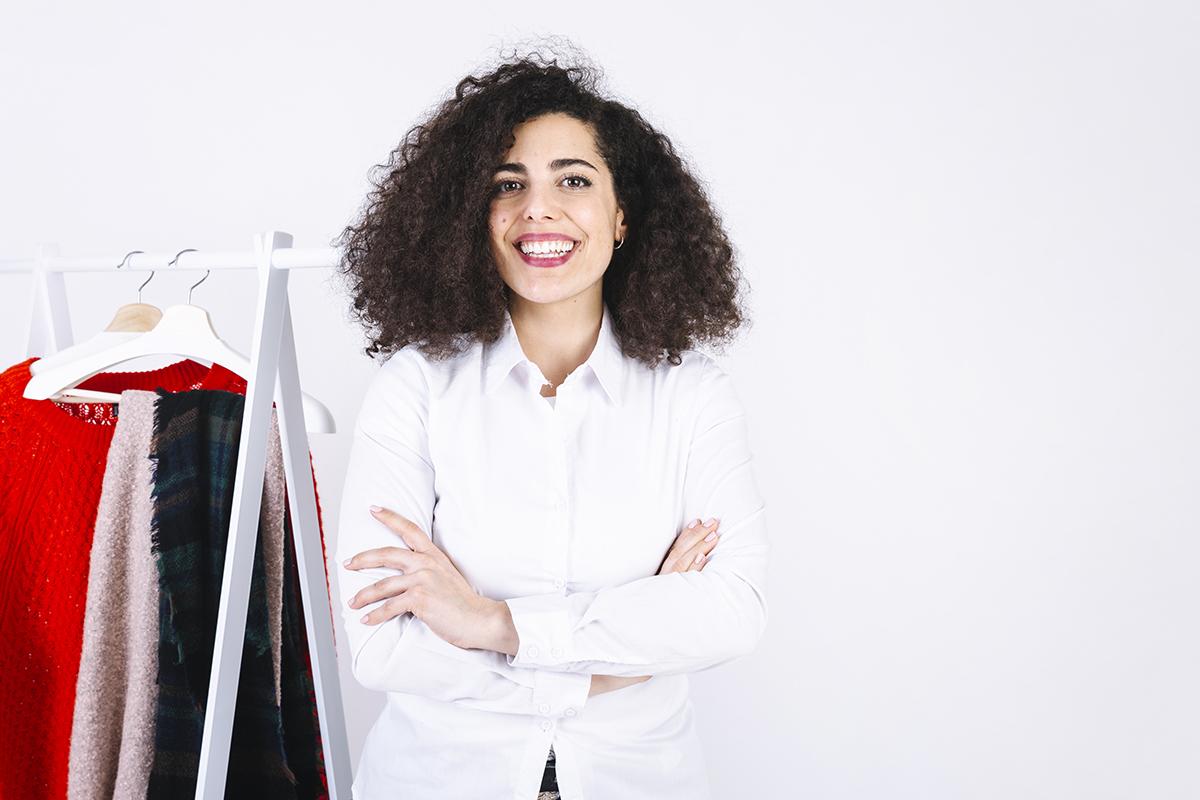 Sarah Doe
Venus has a beautiful name and is the second planet from the Sun
Welcome!
John Doe
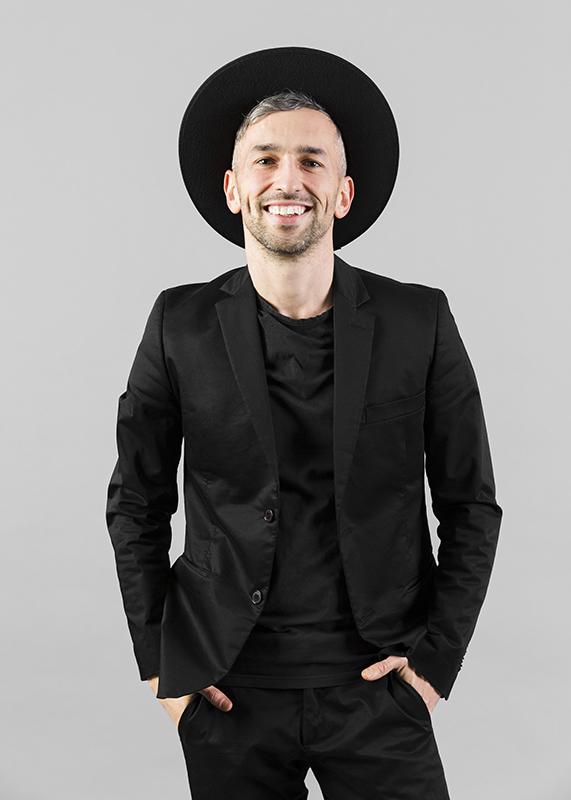 Mercury is the closest
planet to the Sun and also the smallest one
05
Events
You can enter a subtitle here if you need it
Review of Past Events
Jupiter
Jupiter is the 
biggest planet
Neptune
Neptune is the farthest planet
Type of Events
Upcoming Events
December 06
February 08
Jupiter is the 
biggest planet
Neptune is far away from Earth
1
2
3
4
November 26
January 12
Mercury is the closest planet to the Sun
Mars is actually a 
cold place
Sneak Peek
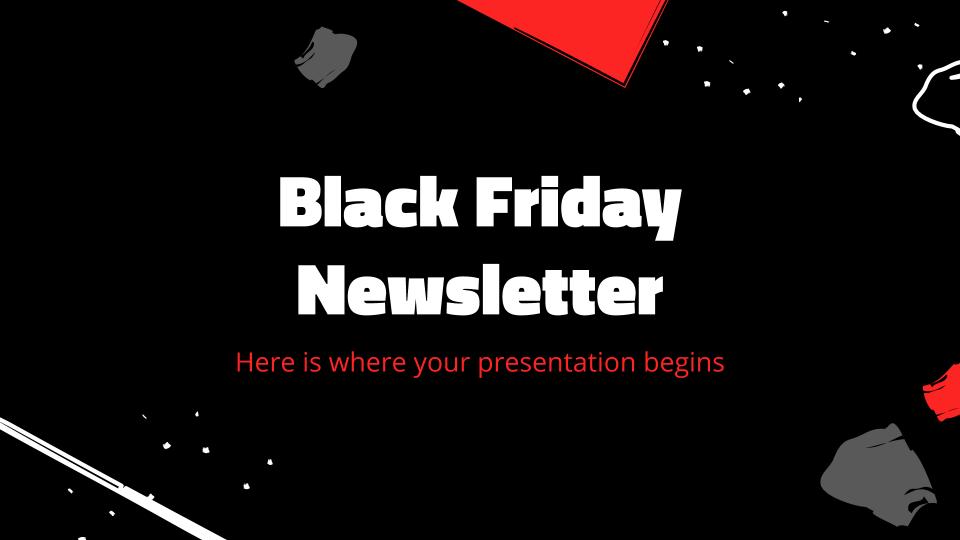 You can replace the images on these screens with your own
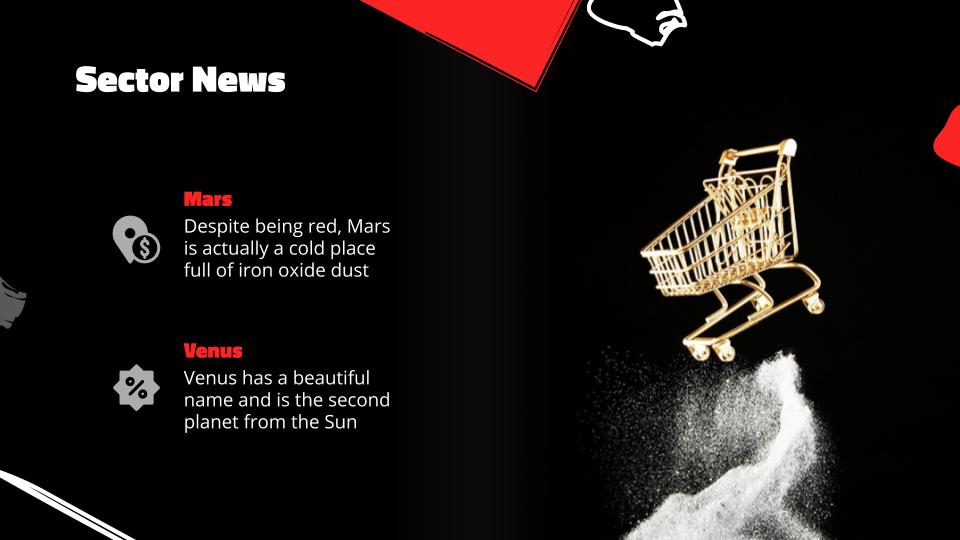 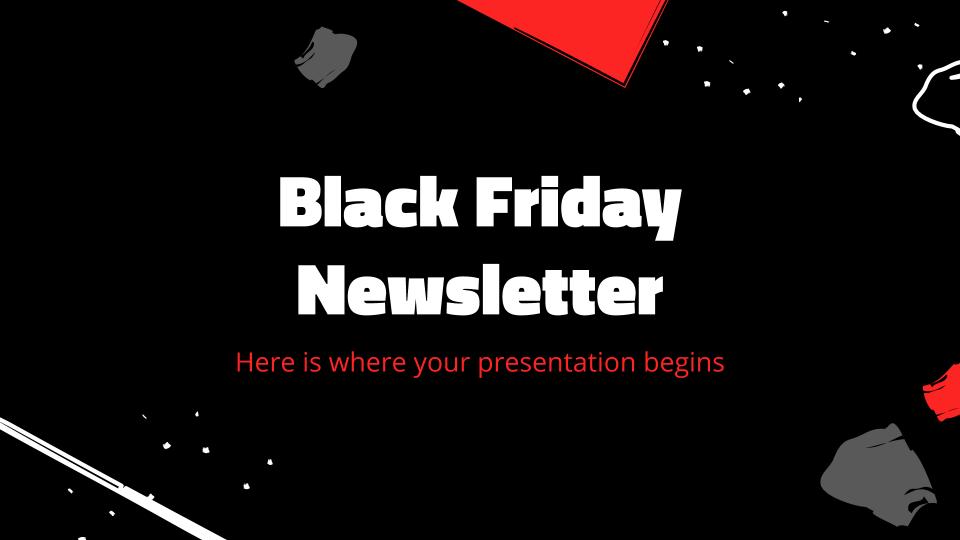 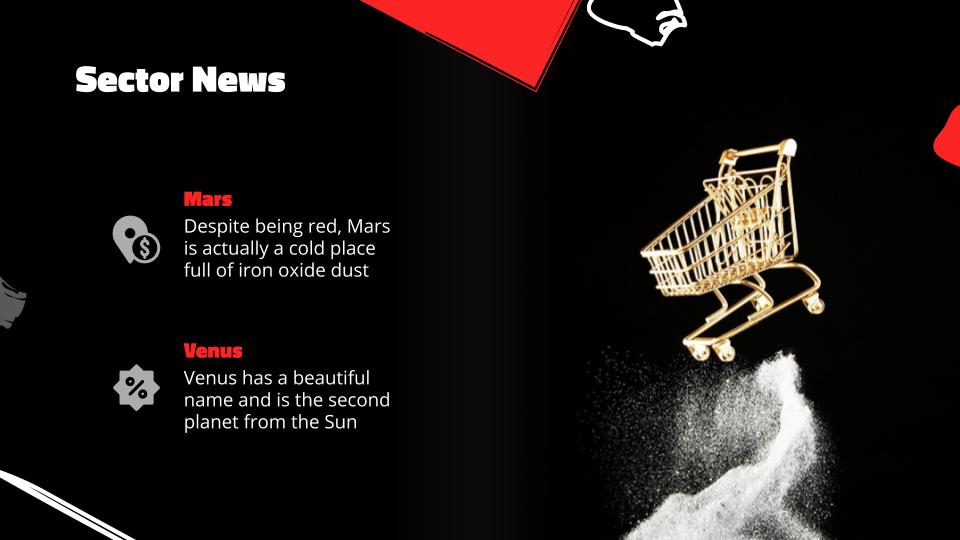 Thanks!
Do you have any questions?

great_ppt@outlook.com
+000000000
www.greatppt.com
Free Template from GreatPPT
Fonts & colors used
This presentation has been made using the following fonts:
Titillium Web
(https://fonts.google.com/specimen/Titillium+Web)

Open Sans
(https://fonts.google.com/specimen/Open+Sans)
#000000
#595959
#acacac
#ffffff
#fd2424
Use our editable graphic resources...
You can easily resize these resources without losing quality. To change the color, just ungroup the resource and click on the object you want to change. Then, click on the paint bucket and select the color you want. Group the resource again when you’re done. You can also look for more infographics on GreatPPT.
FEBRUARY
JANUARY
MARCH
APRIL
PHASE 1
Task 1
FEBRUARY
MARCH
APRIL
MAY
JUNE
JANUARY
Task 2
PHASE 1
Task 1
Task 2
PHASE 2
Task 1
Task 2
...and our sets of editable icons
You can resize these icons without losing quality.
You can change the stroke and fill color; just select the icon and click on the paint bucket/pen.
In Google Slides, you can also use Flaticon’s extension, allowing you to customize and add even more icons.
Educational Icons
Medical Icons
Business Icons
Teamwork Icons
Help & Support Icons
Avatar Icons
Creative Process Icons
Performing Arts Icons
Nature Icons
SEO & Marketing Icons
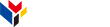 www.greatppt.com
Free Templates and Themes
Create beautiful presentations in minutes